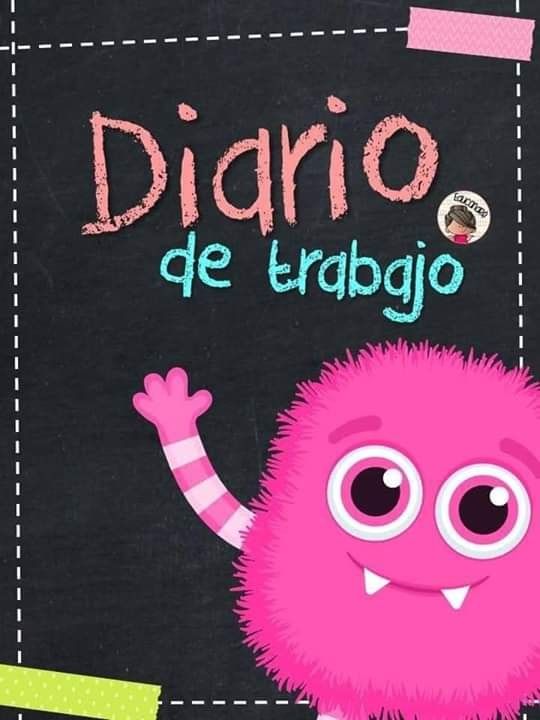 Diario de la alumna
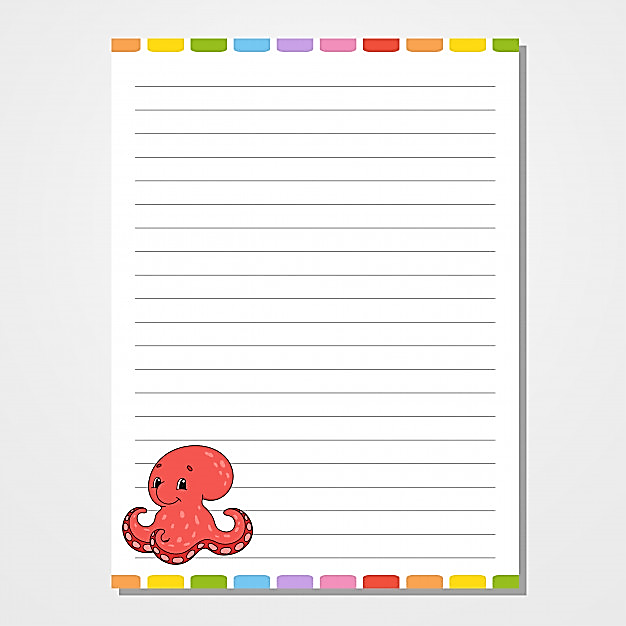 Jardín de Niños “Diego Rivera”
1º”A” 
Educadora: Denisse Mancillas
Practicante: Monserrat Mendoza
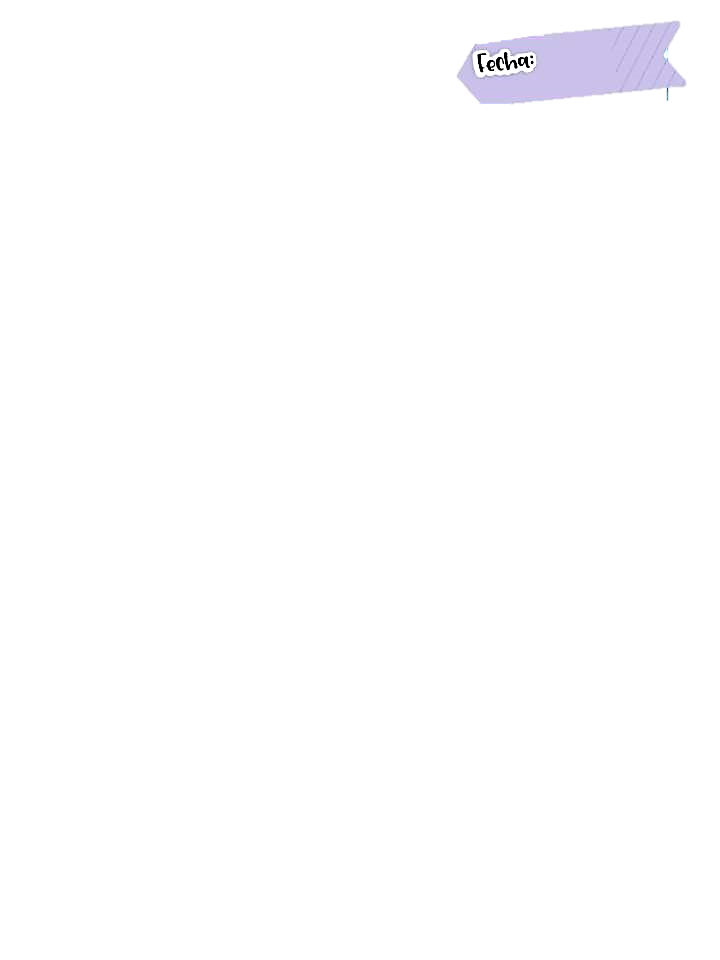 19/04/2021
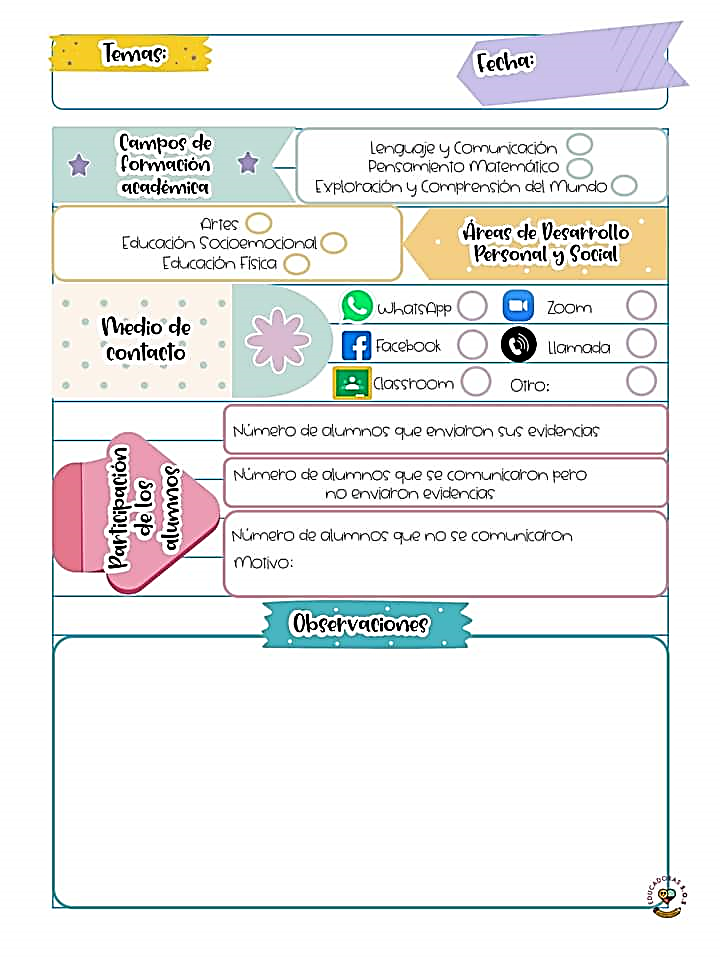 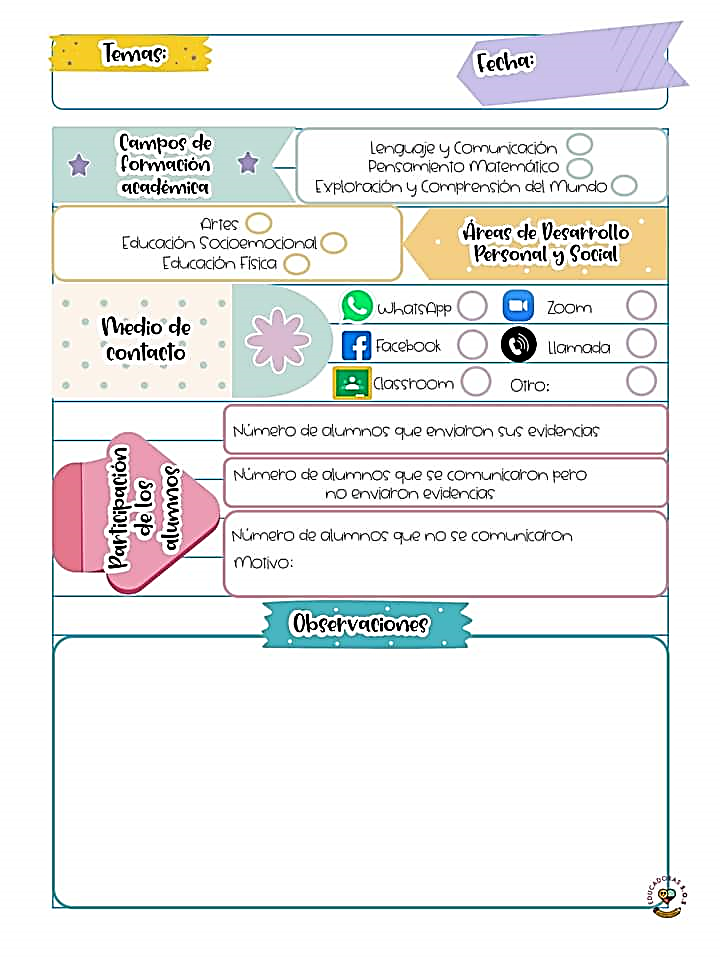 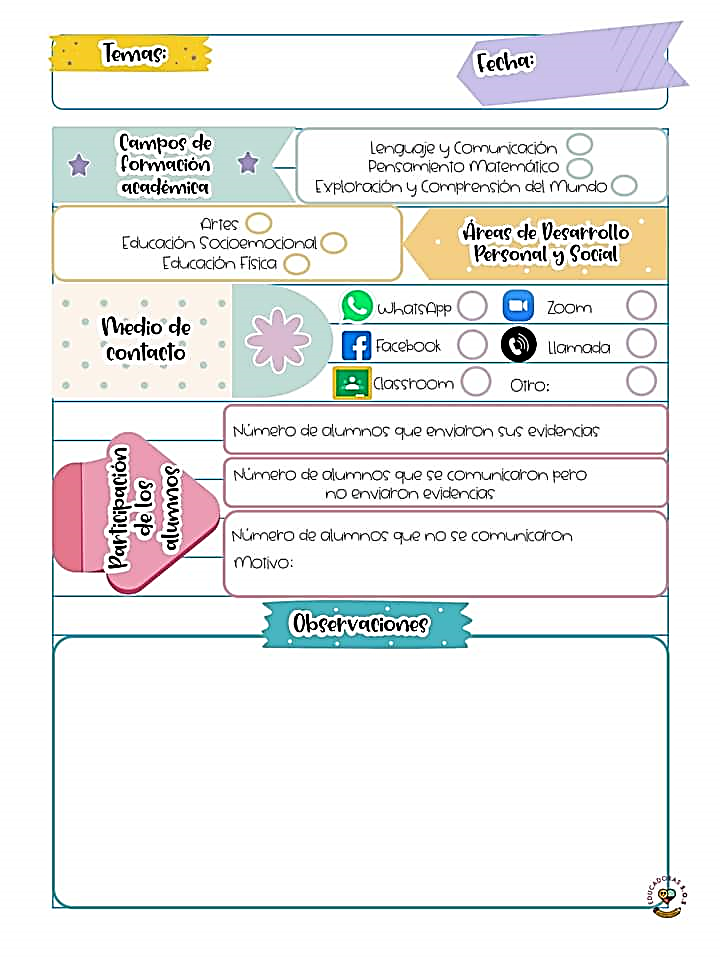 6
5
18
Desconocido
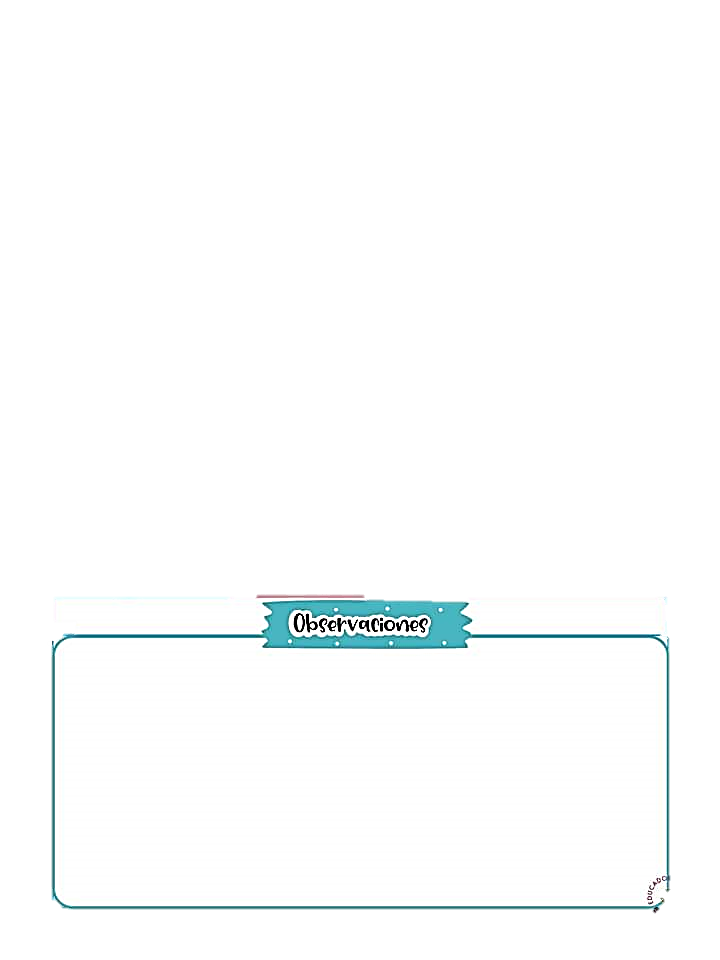 El día de hoy en la programación se abordo un cuento sobre las emociones, también testimonios de lo que les enfada, asusta, contenta a los niños. También se abordo las artesanías a través de la muestra de imágenes y la explicación de lo que son, quienes lo hacen y ejemplos. Posteriormente se diseñaron actividades en casa para reforzar los aprendizajes.